https://sites.google.com/site/bussustlo/
BUSINESS SUSTAINABILITY: Is the Learning Organization one step ahead?https://sites.google.com/site/bussustlo/
Dr.     Dan Oncică-Sanislav
					Prof.  Dan Cândea


		Center of Eco-Management (CEM),
Technical University of Cluj-Napoca,
Romania
‹#›
THE BUSINESS-SOCIETY PARTNERSHIP: A MUST
Sustainable 
	Biosphere
Sustainable
 Business
Sustainable  Society
Sustainable 	Economy
a necessity that has to be understood by all partners involved 

 understanding not only the long-term interest but also the short-term challenges of each of the partners is critical in order to secure vital interest of all
‹#›
[Speaker Notes: First of all , I would like to reiterate some of the things discussed yesterday. 
 at microeconomic level, as I argued yesterday,  one of the paradigme changes is that  business-society partnership is a must, in our oppinion - the society needs sustainable business (propser on the long term) and business need a sustainable society. We have to address business because is an important actor because of it’s resources of all kind and it’s impact on SD of the society – as argued also by Bochniarcz and Grazynka yesterday.
 this is partnership  a necessity that has to be understood by all parts involved - and I refer here not only at business management, but also NGO’S, GO’s (governmental organizations) , academia and so on 
 If we want change to happen, we have to seek to understand not only the long-term interest but also the short term challenges each partner is facing.
I’l start with what Grazyna stated yesterday, because I fully agree with her – business is not necessarily the enemy. As we discused yesterday, THE CONTRIBUTION OF COMPANIES TO SOCIETY’S SUSTAINABLE DEVELOPMENT IT’S ONE OF SELF INTERESt. IT COULD BE  IMPORTANT TO PRESENT SUSTAINABILITY TO BUSSINES AS A MATTER OF SELF INTEREST. 
Many business executives, from corporations to smaller companies - understand that very well. But there are many obstacles on the way. One of them was also discussed yesterday - Their first responsibility is to shareholders (by law – a business corporation is organized and carried on for the profit of shareholders ) – and there , the pressure is on the short term.

 -]
A CONTINOUS LEARNING PROCESS AT STRATEGIC LEVEL
Learning
Stage 5: Purpose/Mission
Align with core values
Stage 4: Integrated strategy
Bussines opportunies
 Risk management
Stage 3: Beyond compliance
Strategy for sustainability
Eco-efficiency
 Regulatory Threat
 PR Crisis
Stage 2: Compliance
Regulatory demands/enforcement
 Public pressure
Stage 1: Non-Compliance
Time
‹#›
[Speaker Notes: Let me turn a back to the evolutionary stages towards sustainability.
Companies can , or not, go through all  stages. Most of them remain blocked (quartered) in one of the stages (especially) the stages 1-3. 
There are many reasons for that – the road to sustainability requires internal changes – radical ones.
===========
– Stage 1: Non-Compliance. The company perceives no further obligation beyond generating profits. It ignores the idea of sustainability or, even more, actively battles regulations for sustainability.
– Stage 2: Compliance. The company strictly complies with legislation and all  labor, health and safety regulations. It reactively but efficiently does what it is legally bound to do. Any potential philanthropic (social) or environmental protection initiatives are treated as costs. In case environmental protection projects are undertaken they use "end-of-pipe" solutions, while the social dimension of sustainability is treated superficially, as a means to improve public image.
– Stage 3: Beyond Compliance. The company moves from defensive to offensive. It realizes that it can minimize costs and improve its operational efficiency through eco-efficiency, cleaner processes and better waste management. It understands that investing in the community and social marketing can bring benefits by minimizing uncertainty, improving reputation and maximizing shareholder value. Sustainability initiatives are nevertheless considered a necessary evil and are marginalized in the company's core departments.
– Stage 4: Integrated Strategy. The company goes through a radical change. It undergoes a reconstruction process, presenting itself as an organization committed to sustainability, integrating sustainability into its key business strategies. It manages to capture value added through innovative initiatives that benefit all relevant stakeholders. Instead of regarding sustainability in terms of costs and risks, the company sees it as an opportunity to invest and find new business opportunities.
It enjoys COMPETITIVE ADVANTAGES DUE TO ITS SUSTAINABILITY INITIATIVES, BY DIFFERENTIATION, FROM THE FIRST-MOVER ADVANTAGE AND REPUTATION.
– Stage 5: Purpose/Mission. The company is driven toward sustainability by internal passion and a commitment based on sustainability values. It is dedicated to both its own well-being and the well-being of society and of the natural environment. The organization tries to contribute to building a better world by acting on true beliefs. IT’S TAKING STEPS TO TRANSFORM THE COMPETITIVE CONTEXT IN WHICH IT OPERATES: INITIATIVES FOR TIGHTENING REGULATIONS, MODIFYING MARKET STRUCTURES.]
OBSTACLES : LIMITS TO GROWTH PATTERN
EXISTING SUSTAINABILITY FRAMEWORKS
CASE STUDIES
LO PRINCIPLES AND TOOLS
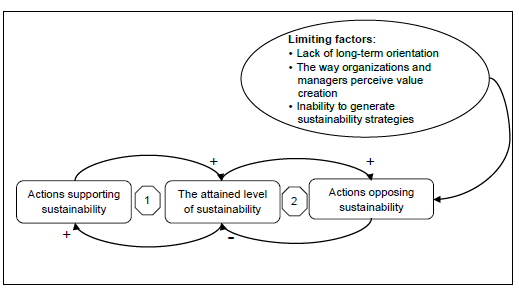 ‹#›
[Speaker Notes: If we regard the organization as an open system , I can illustrate what can happen at each level  by a  generic structure used in systems thinking and named "Limits to growth“ structure.  For a while the process is self-generating, giving rise to a virtuous cycle (actions are bringing benefits : cost reduction, image, first time mover advantage– depends of the stage) , which results in accelerated growth/evolution (loop "1"). After a while  a balancing process emerges (balancing loop "2"), triggered by the fact that the system it’s approaching certain internal limits.  Growth then starts to slow down possibly coming to a standstill. 

This internal limits  stem from a variety of limiting factors which restrain the evolution in the desired direction. I represented just a part of the limiting factors – they are much more. For instance, one of the most important is the one specified yesterday by Grazynca – the capacity to implement the strategy. There are also many limiting factors some of them specific to each organization because sustainabilit has to be adapted to every organization's  people, culture, history, technology  and so on 
Now, what systems thinking say’s is that  if action is to be taken when the “Limits to growth” occur, the  principle to be used is: “Don’t push on the reinforcing (growth) process, remove (or weaken) the source of limitation” .This principle, which is to be applied to the organization as an open system, comes from the general systems principle: “The harder you push, the harder the system pushes back” (
If these principles are disregarded, there is a risk of inducing strong opposition from the organisation

What I want to say is that PROBABLY what we have to do it’s not PUSHING, PUSHIG, PUSHING, in the direction of sustainability  but trying to understand the limiting factors that keep the organization from evolving to superior stages and try to mitigate or remove this limiting factors.

And our study shows that many of the answers are inside the organization , AND THAT THEY CAN BE SUCCESFULLY ADRESSED BY THE PRINCIPLES AND TOOLS OF LO

So, we could use the tools of LO to change the managerial paradigmes about value creation, short/long term orientation, in conjunction with exposing them to the existing sustainability frameworks (and I agree here with Tibor regarding the using of existing instruments) – IN TWO WORDS – EDUCATING MANAGEMENT;  
Creating more CASE STUDIES TO BETTER UNDERSTAND THE PHENOMENA THAT APPEARS IN EACH STAGE AND FINDING BEST PRACTICES, success stories]
THE BUSINESS-SOCIETY PARTNERSHIP: A MUST
Sustainable 
	Biosphere
Sustainable
 Business
Sustainable  Society
Sustainable 	Economy
a necessity that has to be understood by all the partners involved 

 understanding the long-term interest but also the  short-term challenges of each of the partners is critical in order to secure vital interest of all

 the tools and strategies of the learning organization paradigm could be used as a good vehicle facilitating the development of this understanding and partnership development - not only among companies but also among NGOs and governmental agencies

 Systems thinking in schools?
‹#›
[Speaker Notes: - As I said, the necesity of partnership is to be understood by all partners. In this context, I think we could and should use the learning org principles and tools among NGO and GO’s – of course we have to think how can we adapt those; but definitely, tools that can enhance the systemic perspective and the capacity of changing way’s of thinking could be beneficial in this sector too. Using the words of prof. Bochniarz - LO could serve as a good vehicle at microeconomic level for facilitating the  movement toward HCS
  Probably not a new idea: amaybe we should  think about introducing systems thinking in the curricula in schools – on the long term , I think we should educate and change the paradigm of the future shareholders too.]